ماه
سارا تقی پور
ماه یا قمر
ماه
قمر ها کره هایی هستند که به دور سیاره ها می چرخند . زمین فقط یک قمر دارد ماه به ان ماه می گویند
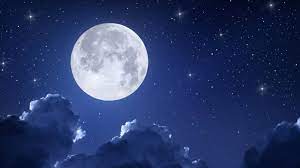 ماه
ماه نزدیکترین همسایه ی زمین است . و به همین دلیل نسبت به ستاره ها و سیاره های دیگر بزرگتر مشاهده می شود
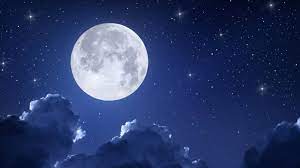 ماه
ماه از خود نوری ندارد بلکه نور خورشید را بازتاب می کند مه به این نور مهتاب می گویند . 
در ون و روی ماه اب و هوایی وجود ندارد در نتیجه موجود زنده ای هم دران مشاهده نمی شود
اشکال مختلف ماه